Математика и здоровый образ жизни
Режим дня
Учебные занятия в школе занимают 25% времени суток. Продолжительность ночного сна должна быть в 1,5 раза больше времени, проводимого в школе, 1/16 части суток должен составлять активный отдых на свежем воздухе. Подготовка домашнего задания должна занимать 5/12 от времени, отведенного на учебные занятия. Досуг  составляет около 1,8 времени от времени приготовления уроков дома.  Сколько времени остается на времяпровождение около телевизора и компьютера?
Средний человек проводит во сне 1/3 своей жизни, еще 50 лет он бодрствует. Какова средняя продолжительность жизни человека?
Решение: 

1 – 1/3 = 2/3 жизни приходится                на активную жизнь
 50 : 2/3 = 75 лет – средняя продолжительность жизни человека

Ответ: 75 лет.
«Фруктовый» кроссворд
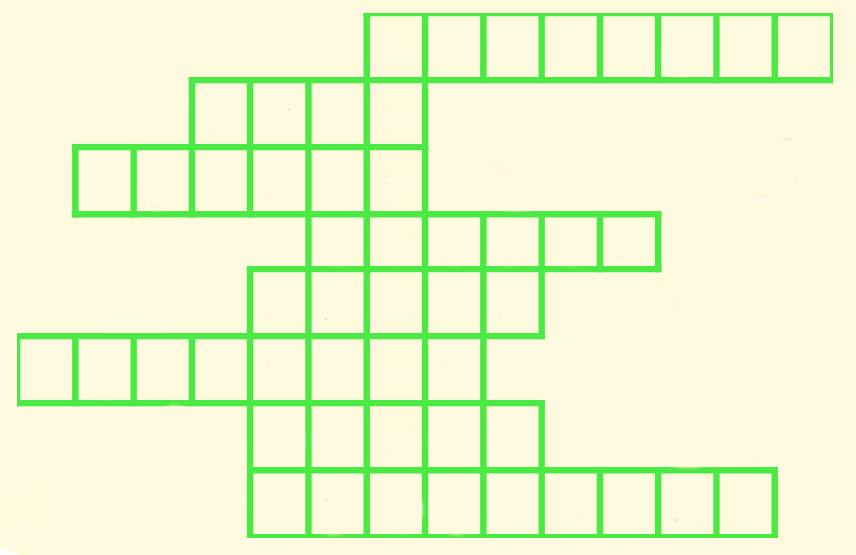 В   И   Н   О    Г   Р   А   Д
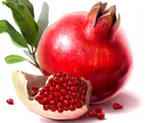 К   И   В    И
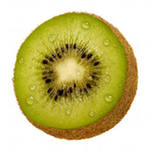 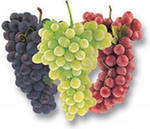 Г    Р    А  Н   А    Т
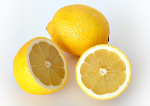 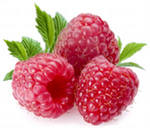 М   А   Л   И   Н   А
Л   И   М   О   Н
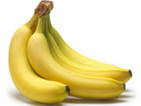 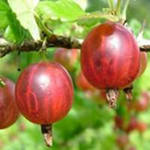 А   П   Е   Л   Ь    С   И   Н
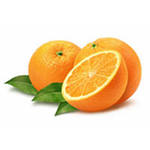 Б    А   Н   А   Н
К    Р   Ы  Ж  О   В   Н   И   К
Гигиена
Один въедливый учёный подсчитал, что     в 1г грязи из-под ногтей содержится 38.000.000 микробов.Чтобы заболеть достаточно проглотить 1/100 часть. Сколько же это микробов?
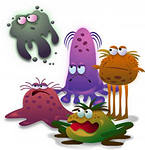 Вредные привычки
Норма суточной потребности учащихся  в различных витаминах   составляет      в среднем  125 мг. Одна выкуренная сигарета нейтрализует (уничтожает) 20% витаминов. Сколько мг витаминов ворует у себя Вася Тапочкин, который успел выкурить 2 сигареты на перемене за углом школы?
Решение:
125 * 0,2 * 2 = 50 мг – витаминов ворует у себя Вася
Ответ: 50 мг.
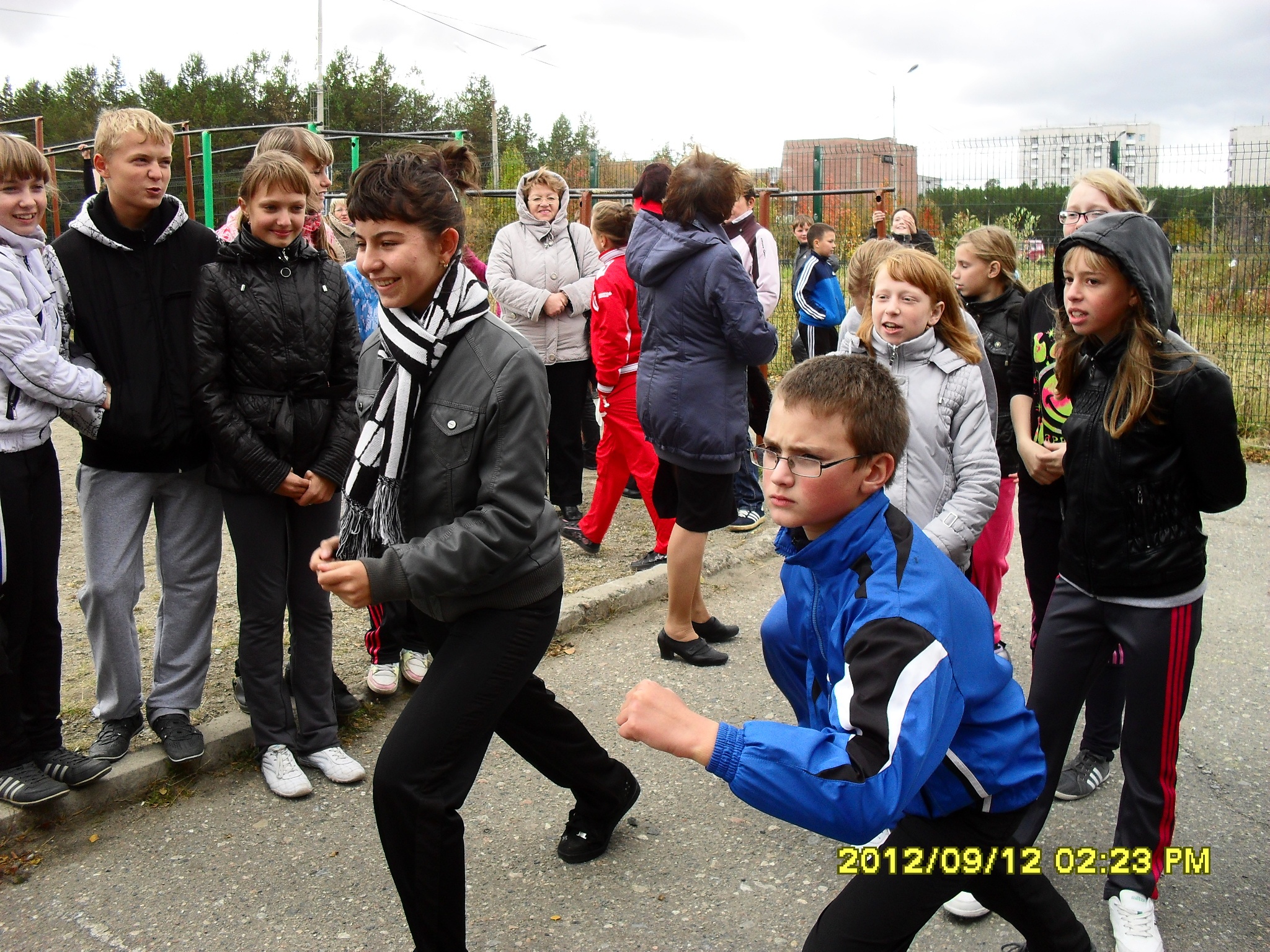 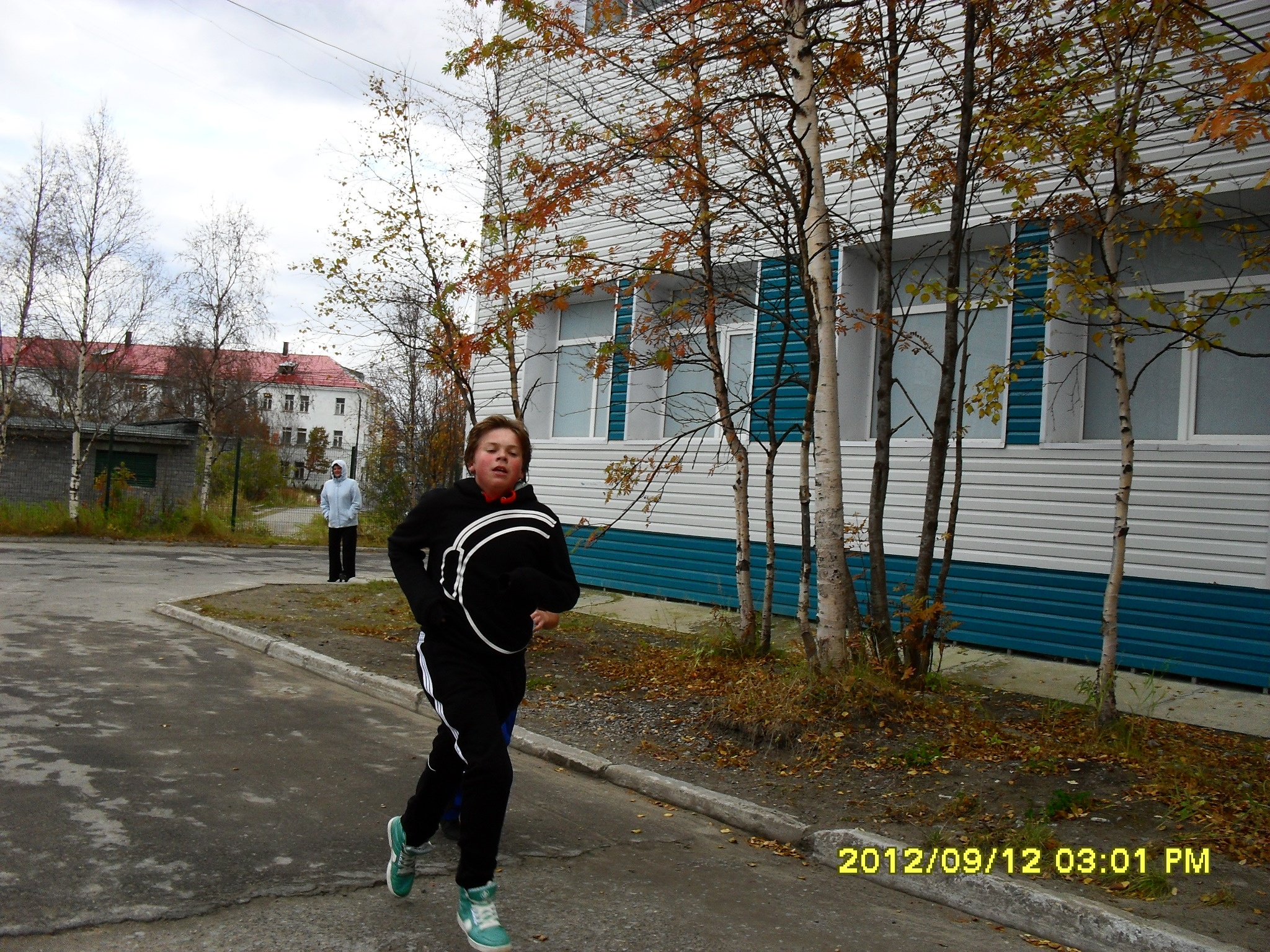 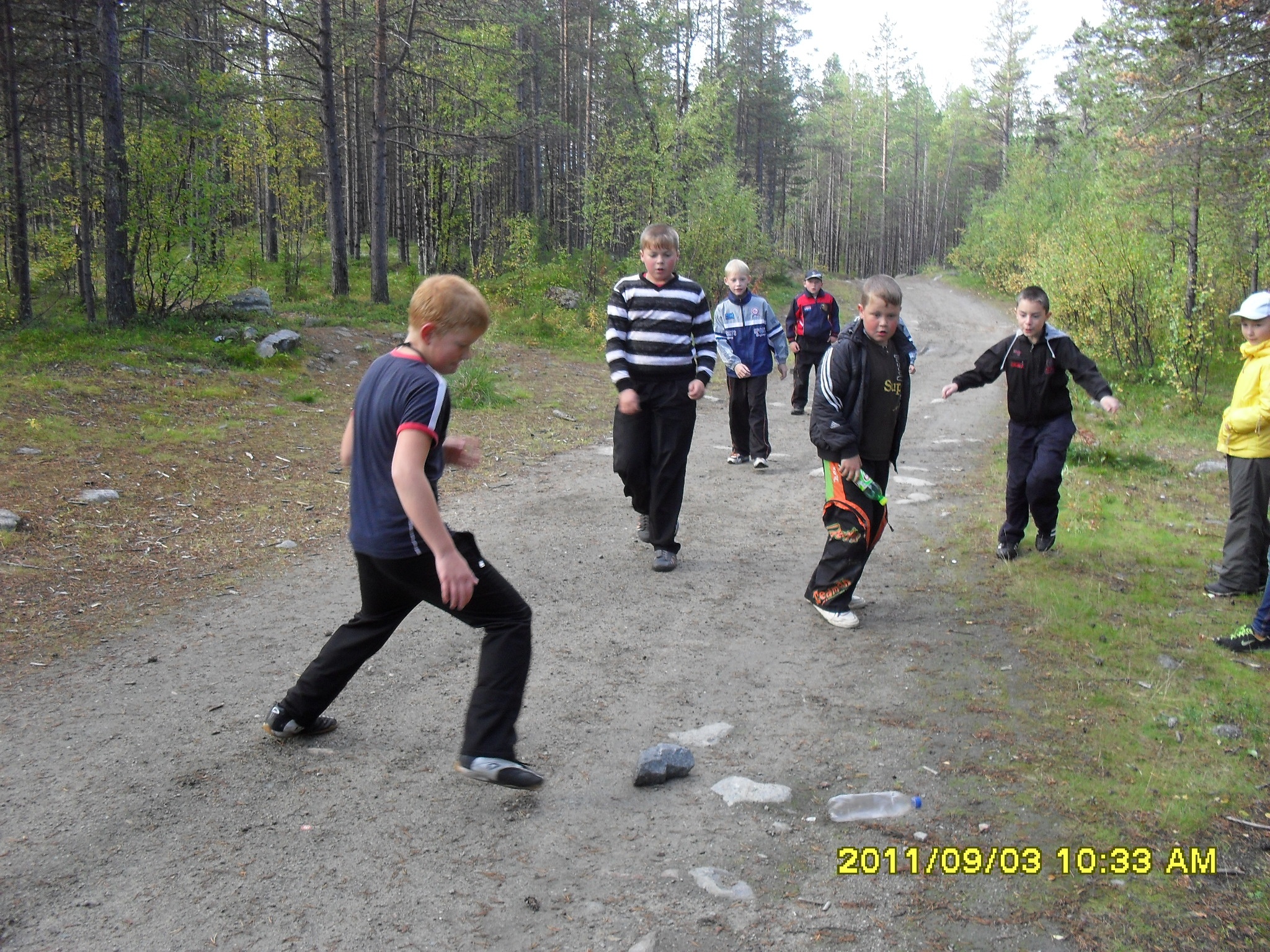 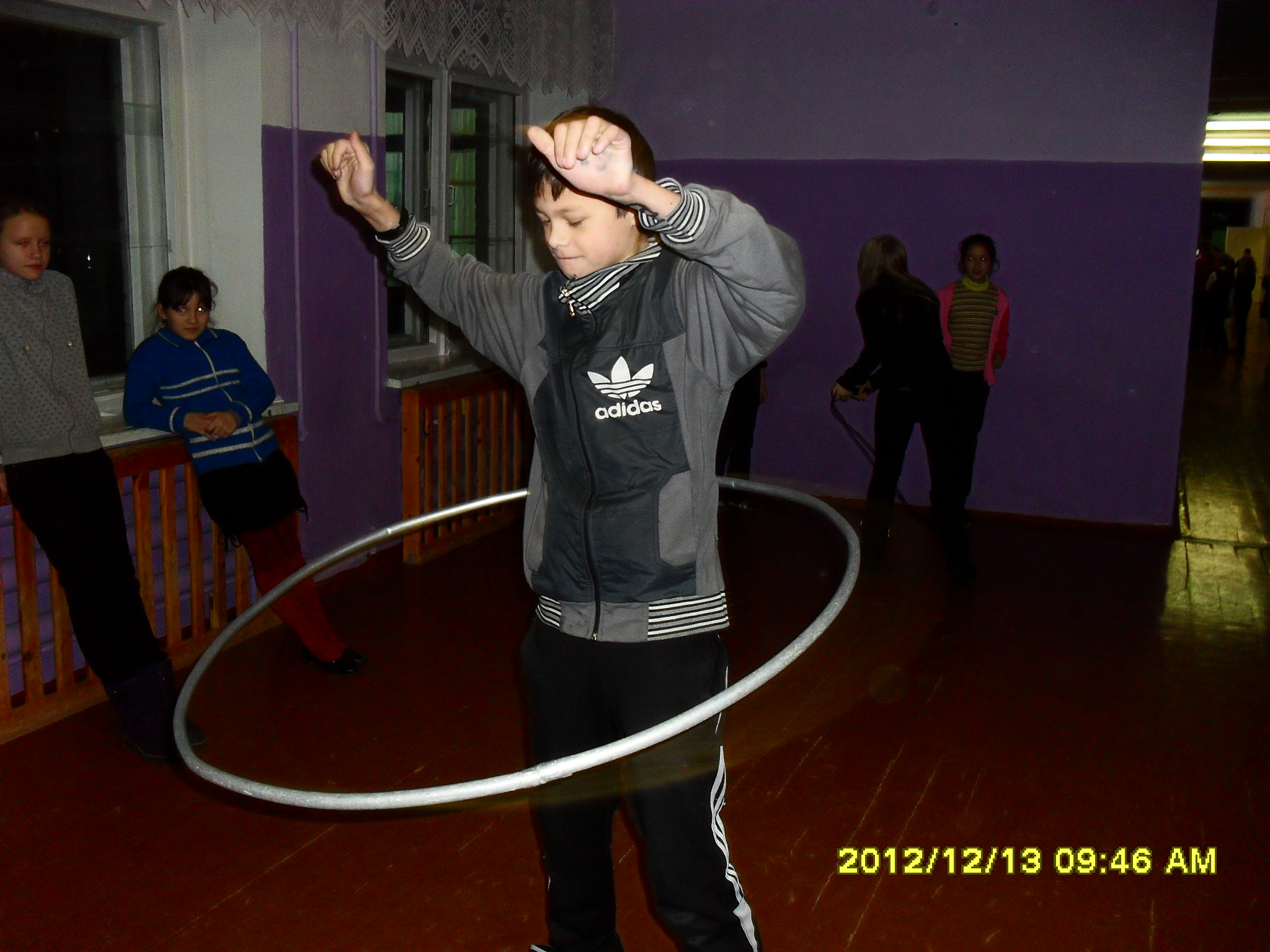 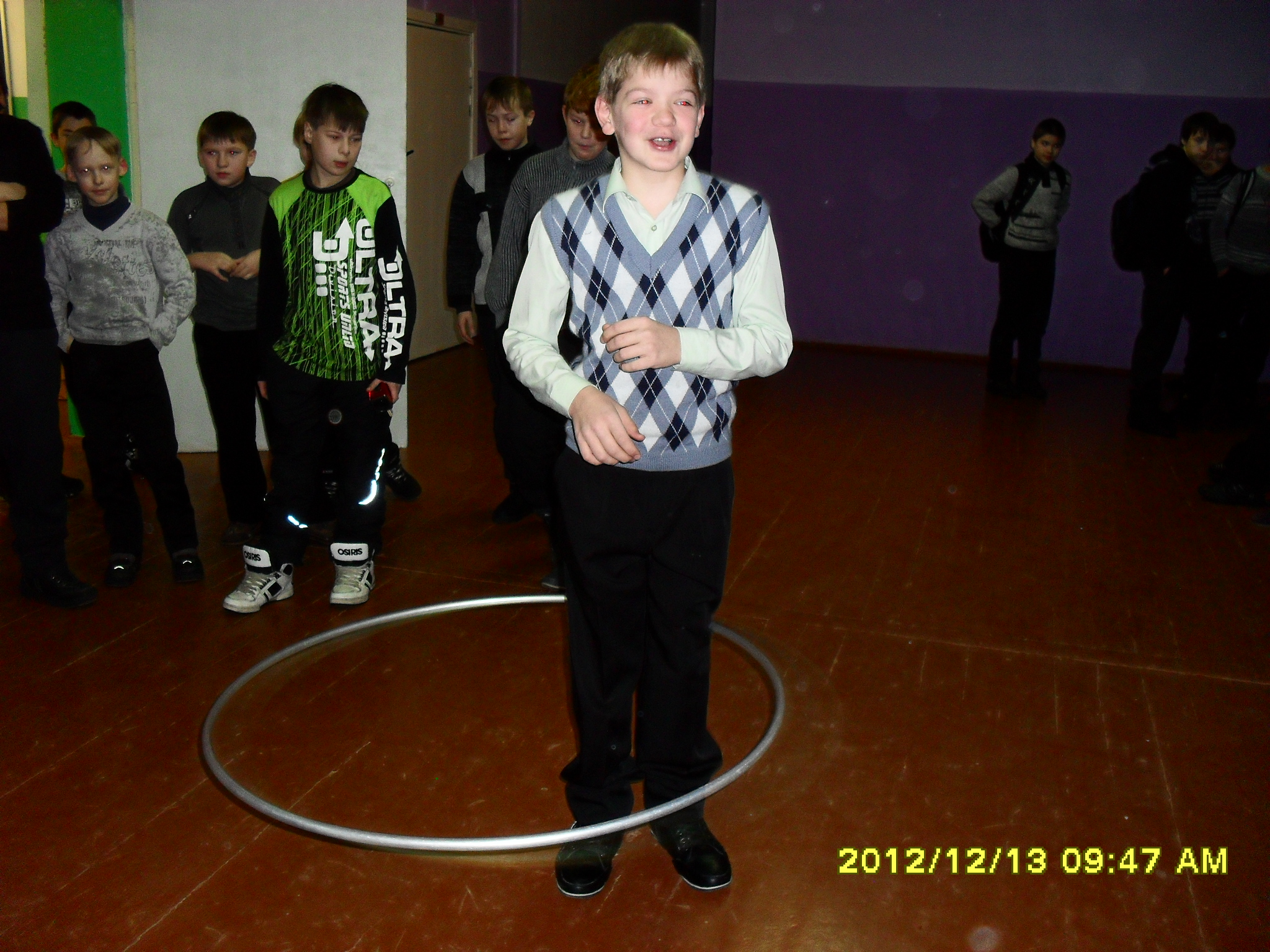 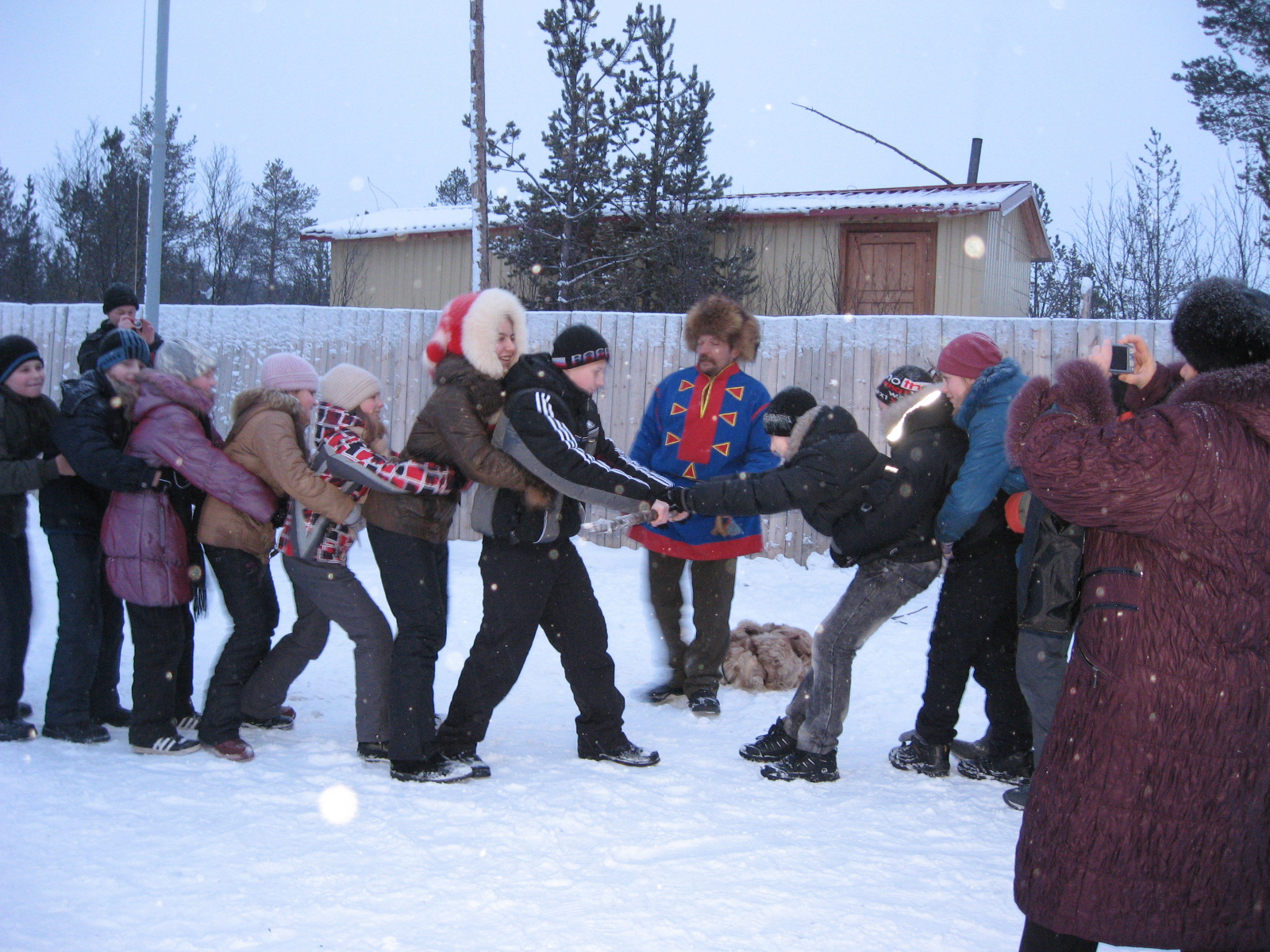 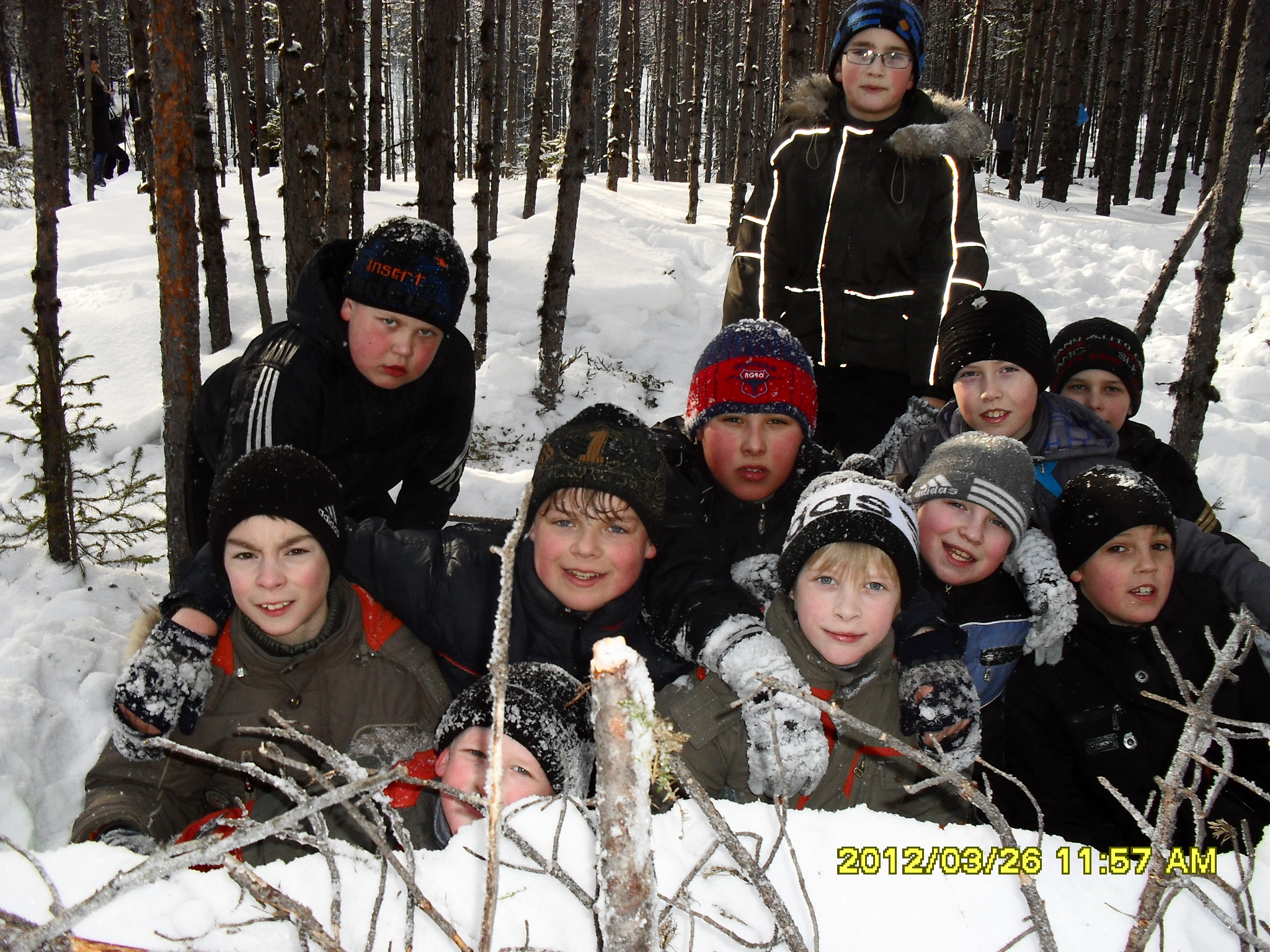 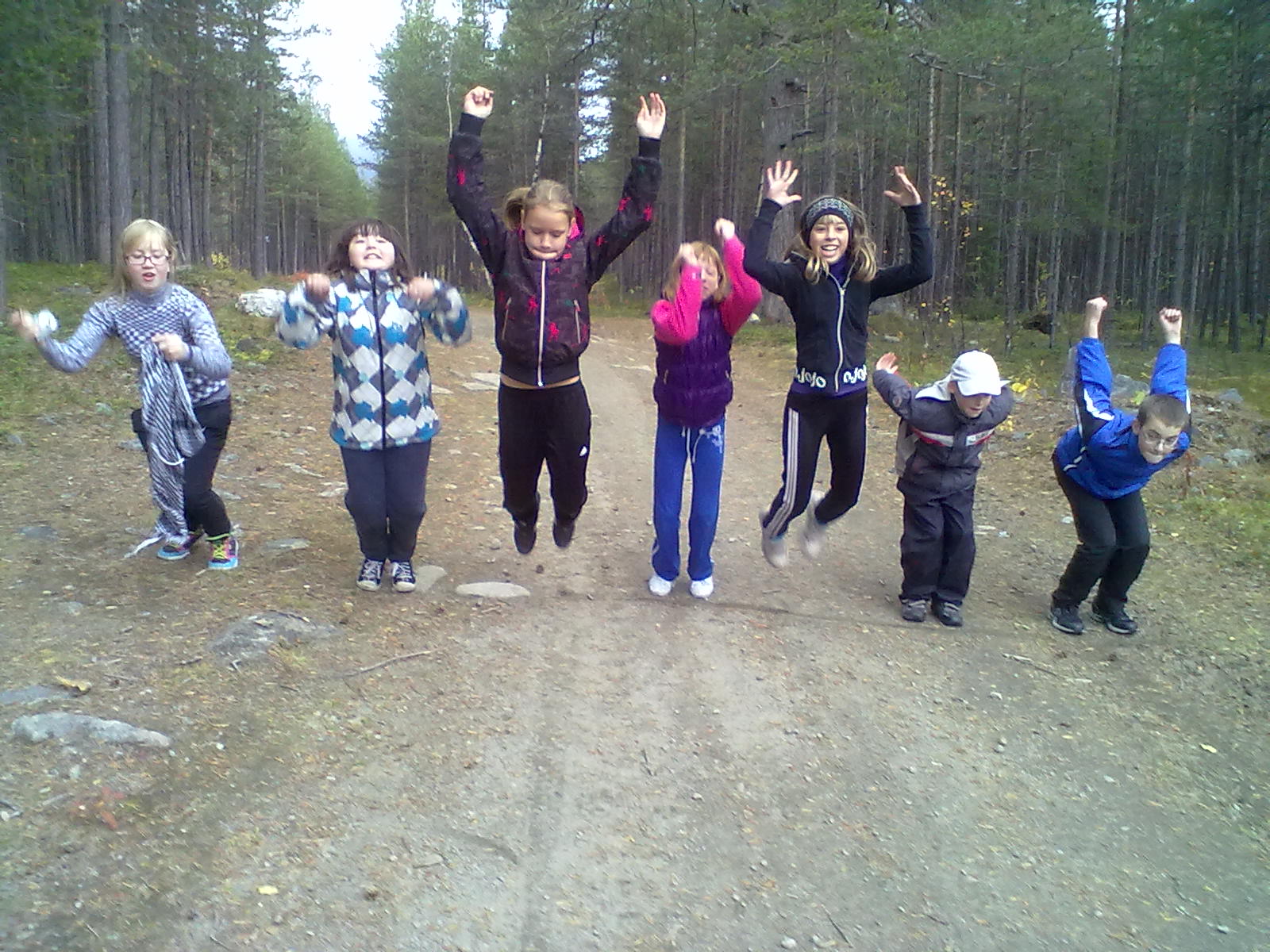 Курение сигарет –
фрукты, шоколад
Употребление алкоголя –
сок, лимонад
Переедание –
умеренное здоровое питание
Гиподинамия 
(малая двигательная активность) -
спорт
Чувство ненависти к окружающим -
ЛЮБОВЬ И ДРУЖБА